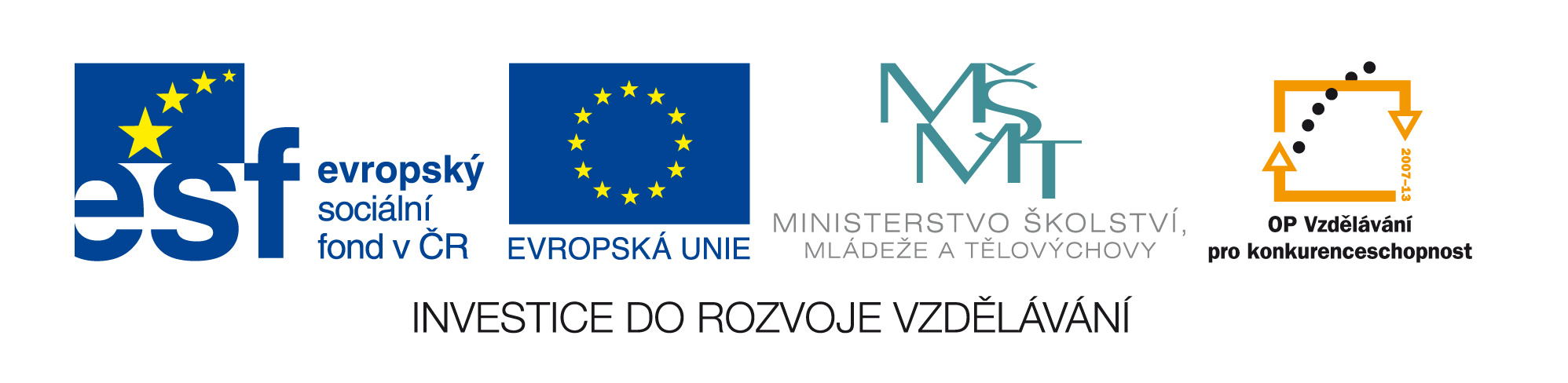 Organizace agendy
v Google Kalendáři
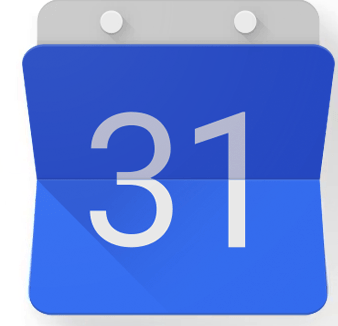 PhDr. Jiří Leipert, Ph.D.
© 2015
Orientace v prostředí
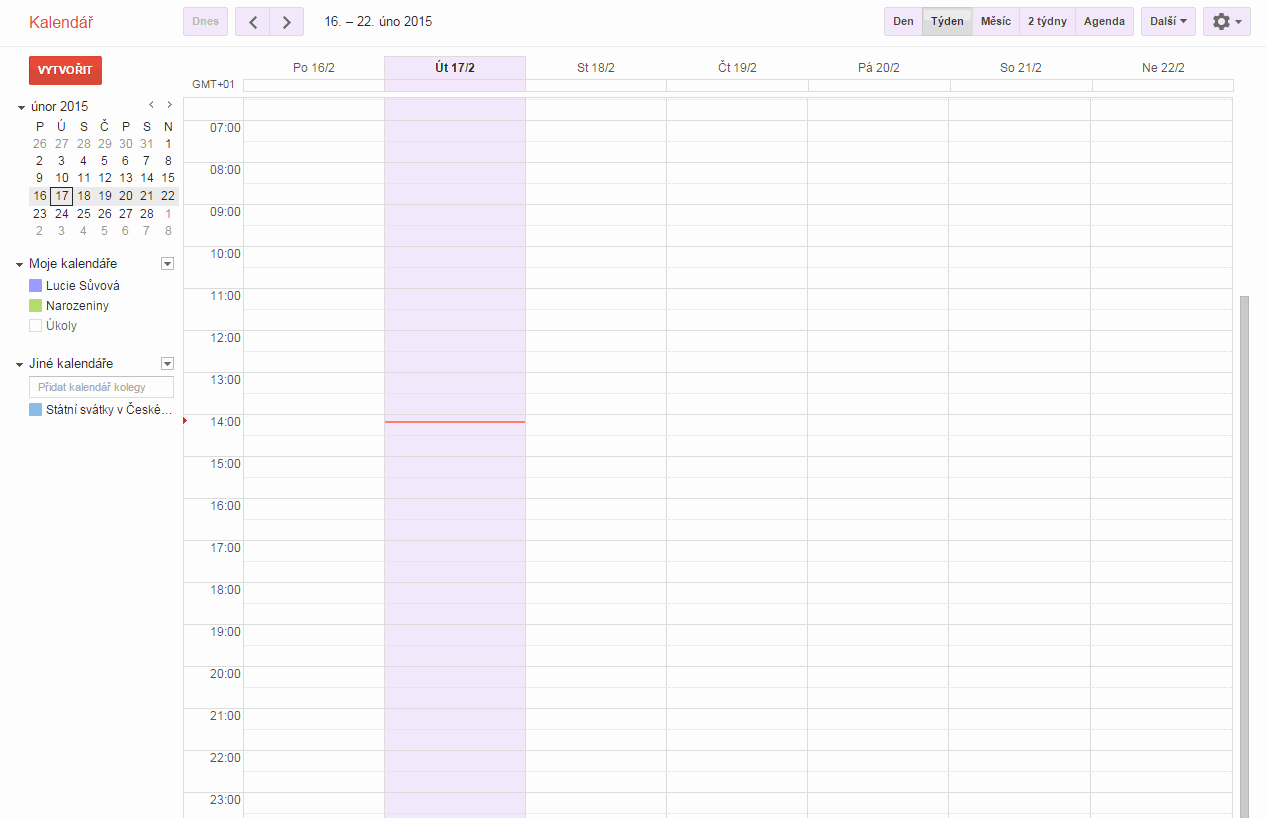 přepínání mezi pohledy na kalendář:D - day - denW - week - týdenM - month - měsíc
užitečná nastavení kalendáře
další nebo předcházející blok (den × týden × měsíc) s klávesami Next - Další 
nebo Previous - Předchozí
+ Today - návrat na dnešek
primární je kalendář se jménem uživatele (do toho mohou vidět spolupracovníci po nasdílení)
Nastavení kalendáře
týden začíná dnem: pondělí
jazykové prostředí a formáty času a data
Laboratoř:
skrýt ranní a noční hodiny
přílohy událostí

Vytvoření kalendáře:
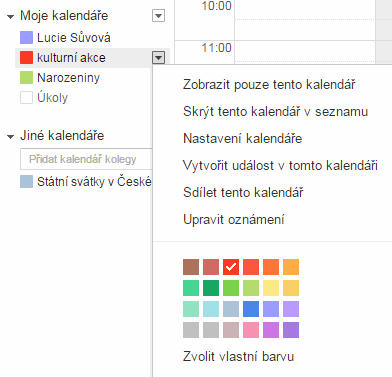 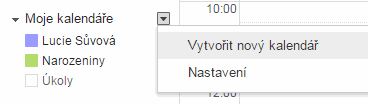 Práce s více (vlastními) kalendáři
zobrazení či skrytí konkrétního kalendáře kliknutím na jeho název
zobrazení jen jednoho kalendáře:



při vytváření vlastní události volím do jakého patří kalendáře:
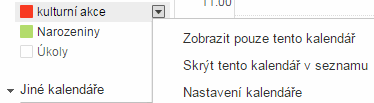 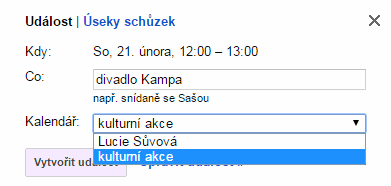 Sdílení kalendáře
neosobně:
sdílím veřejně 
lze vidět jen dostupnost/nedostupnost
sdílím s kýmkoli v doméně
volím zda jsou vidět podrobnosti či jen dostupnost

s konkrétními uživateli:
u každé osoby volím úroveň přístupu:
zda jsou pouze vidět podrobnosti či jen dostupnost
umožnit Provádět změny událostí
Provádět změny událostí a spravovat sdílení
(nejvyšší úroveň - zařadí se mezi Moje kalendáře u dané osoby)
Událost v kalendáři
celodenní × část dne
 × vícedenní × úkoly × narozeniny

Vytvoření události nebo úkolu:
klepnutí do záhlaví × tažení v rámci hodin dne
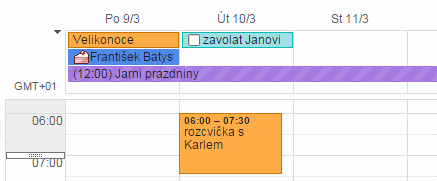 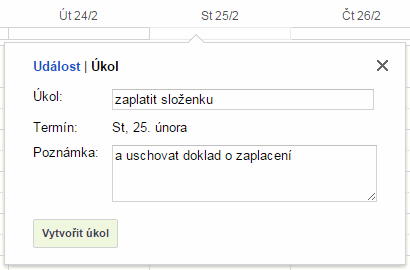 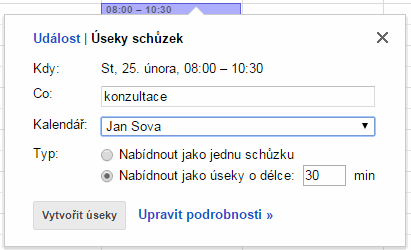 Podrobnosti události
při vytváření události klikněte na odkaz “Upravit událost”



pro změnu již existující události klikněte přímo na název události
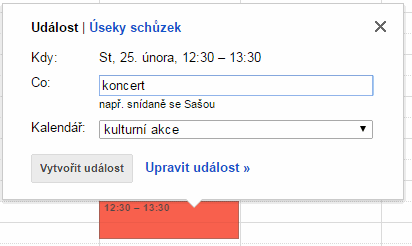 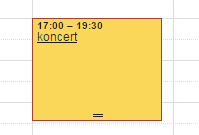 Podrobnosti události
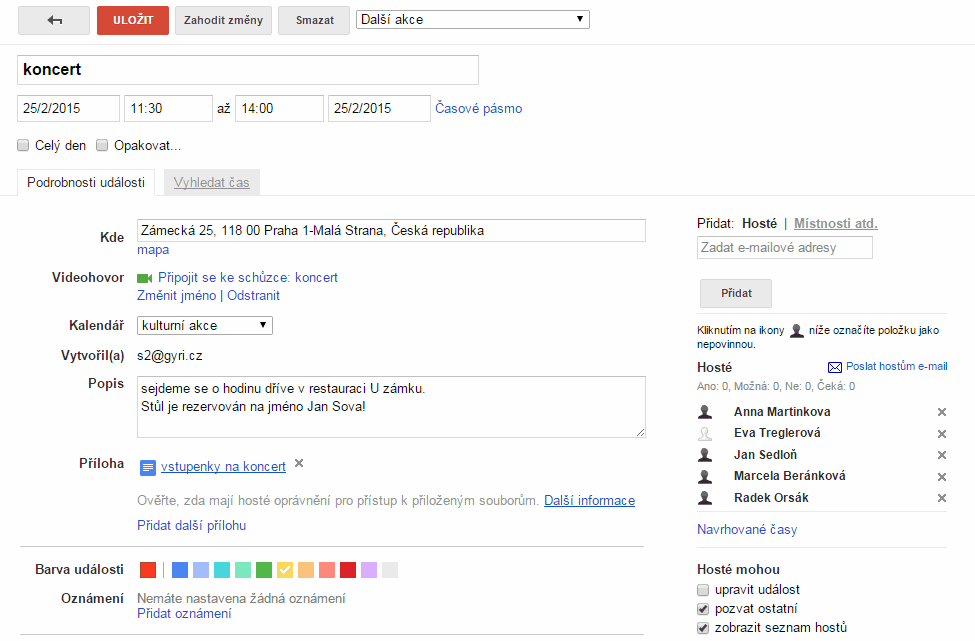 ?
Událost může proběhnout prostřednictvím videokonference...
Možnost událost opakovat denně, týdně, do určitého data či třeba osmkrát...
Do události je vhodné dopsat všechny potřebné detaily a instrukce a případně připojit jednu či více příloh...
Lze přidat adresu a tu pak zobrazit. Na mobilu se lze rovnou na danou adresu navigovat...
Můžeme přidat hosty - Ti obdrží pozvánku do mailu i zobrazenou událost do kalendáře a mohou hned odpovědět zdali se zúčastní volbami: Ano, Ne, Možná
Nad rámec barvy kalendáře může mít specifická událost vlastní barvu pro zvýraznění...
Hosté mohou mít práva změny události i pozvat další hosty...
Navrhované časy
po stisknu “Navrhované časy” se zobrazí jen takové termíny, kdy mohou VŠICHNI navrhovaní účastníci...
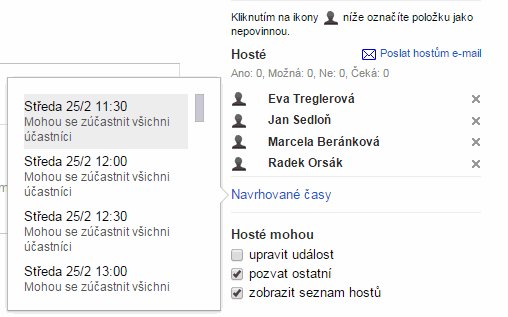 Vyhledat čas
volba Vyhledat čas dovolí nahlédnout do primárních kalendářů VŠECH nebo povinných hostů
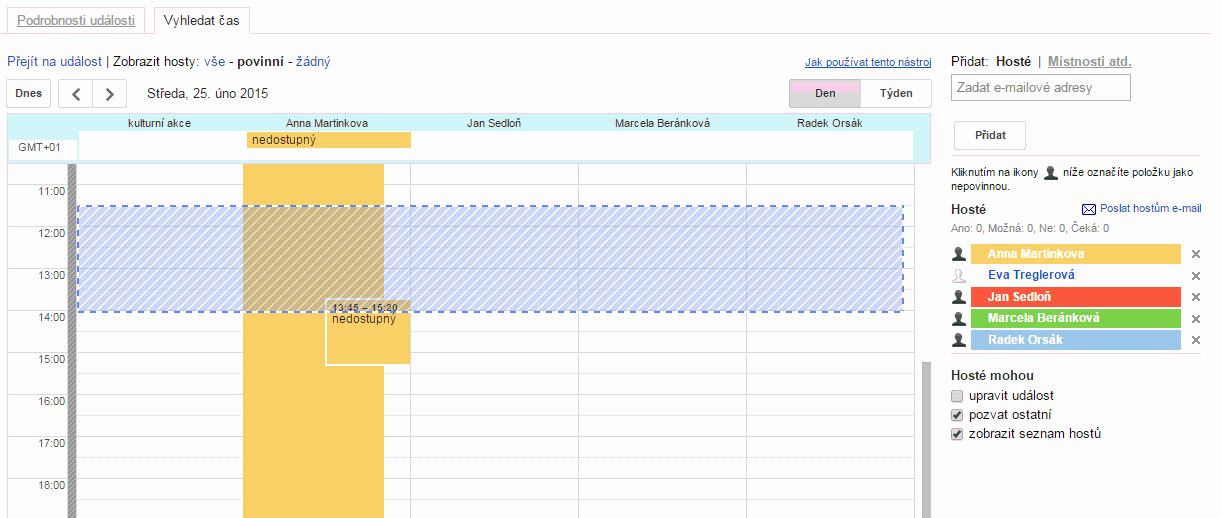 Tipy pro efektivní práci s kalendářem
vyhledávat událost dle klíčového slova
rychlý pohyb díky P, N, T, W, M
pracovat s Úkoly - přidat Datum splnění
volit vhodná Upozornění na událost



adekvátní aplikace na mobilním zařízení
publikování “public” kalendáře na webu/IS
zvaní hostů na událost krze pozvánku na G+
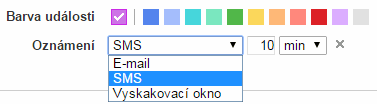 Tipy pro efektivní práci s kalendářem
pozvání hostů na hangout pomocí události 
plánování konzultací přes Úseky schůzek
provázání projektových kroků s přílohami
v otevřeném e-mailu tlačítko Další:
Přidat do úkolů + nastavit Termín splnění
Vytvořit událost + přidat hosty nebo ve sdíleném kalendáři
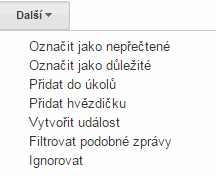 Tipy pro efektivní práci s kalendářem
ve sdíleném kalendáři vytvořit soukromou událost
ve sdíleném kalendáři vytvořit událost se změněnou zaneprázdněností
změnit barvu dané události 
opakování události - např. první pondělí v každém druhém měsíci
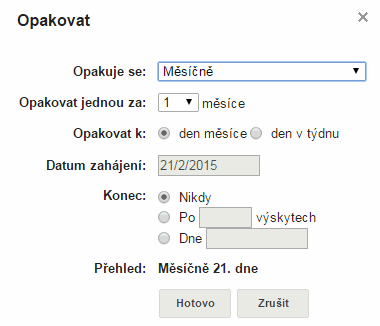 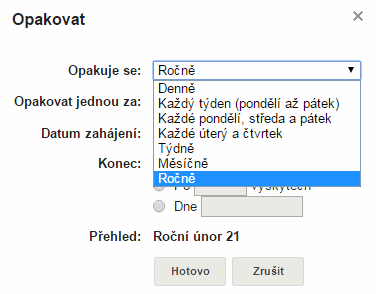